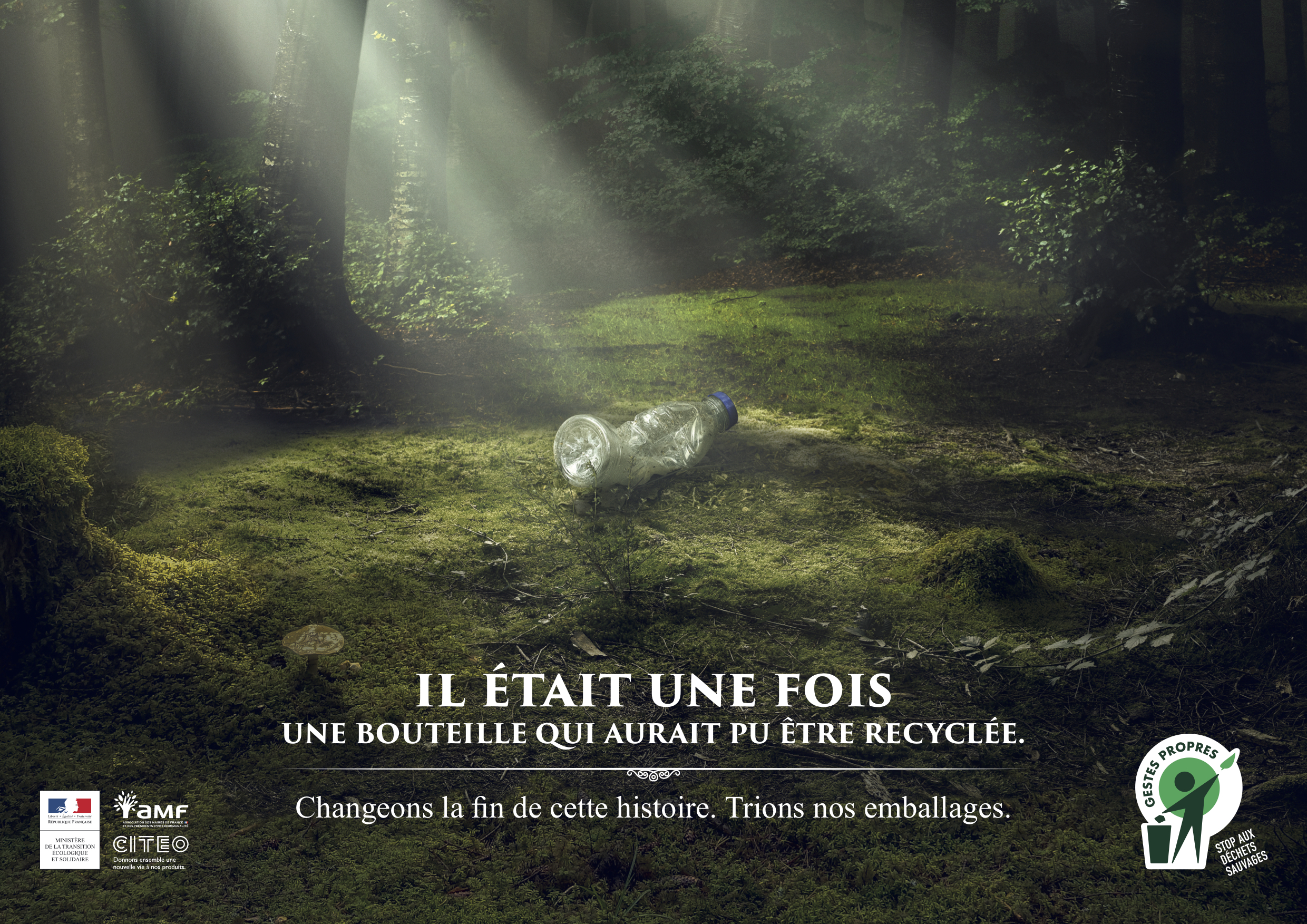 À (NOM DE LA COLLECTIVITE) AUSSI, 
UTILISONS LES SACS GESTES PROPRES
 MIS À NOTRE DISPOSITION !
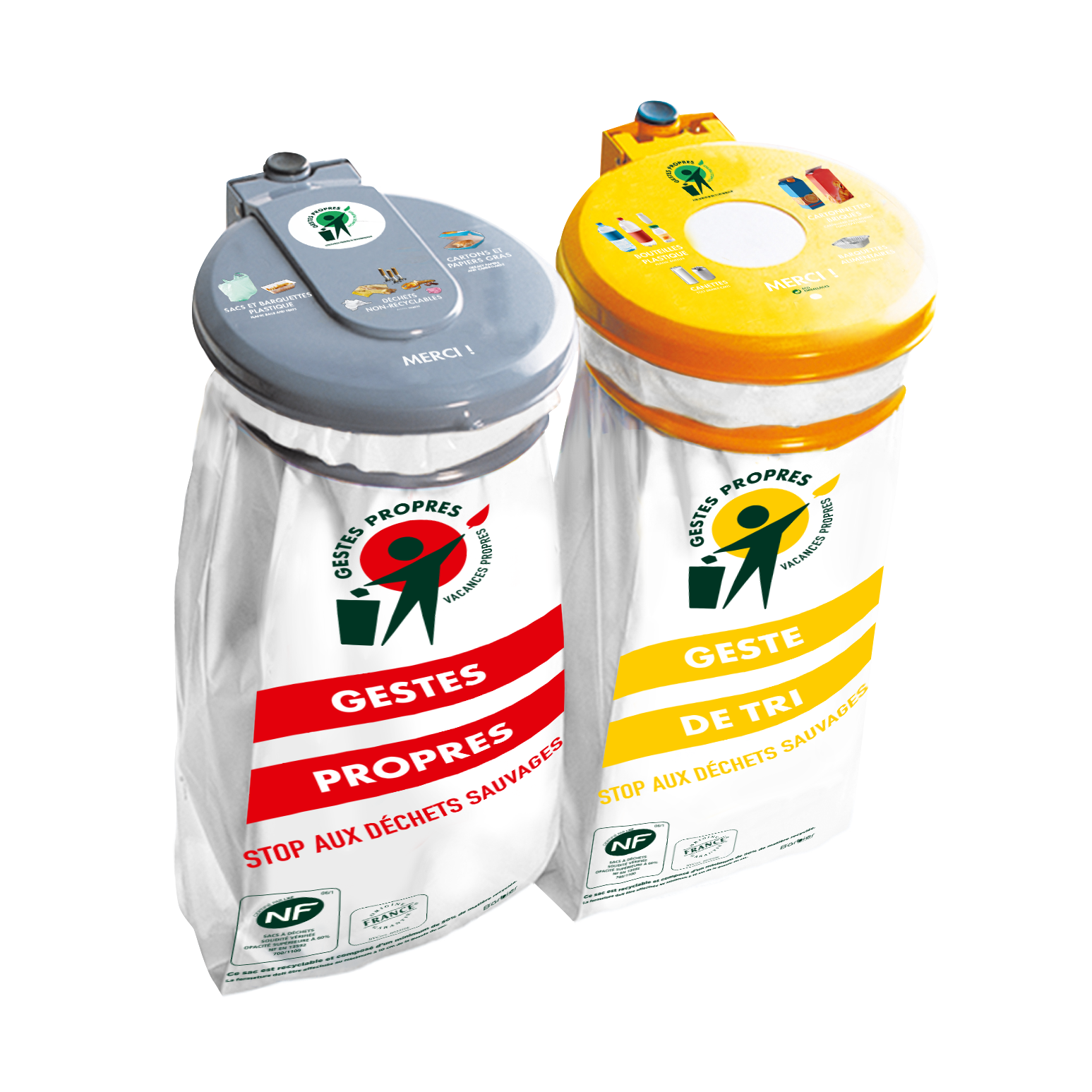 SAC ROUGE
DÉCHETS MÉNAGERS 

SAC JAUNE
DÉCHETS RECYCLABLES
Votre
Logo
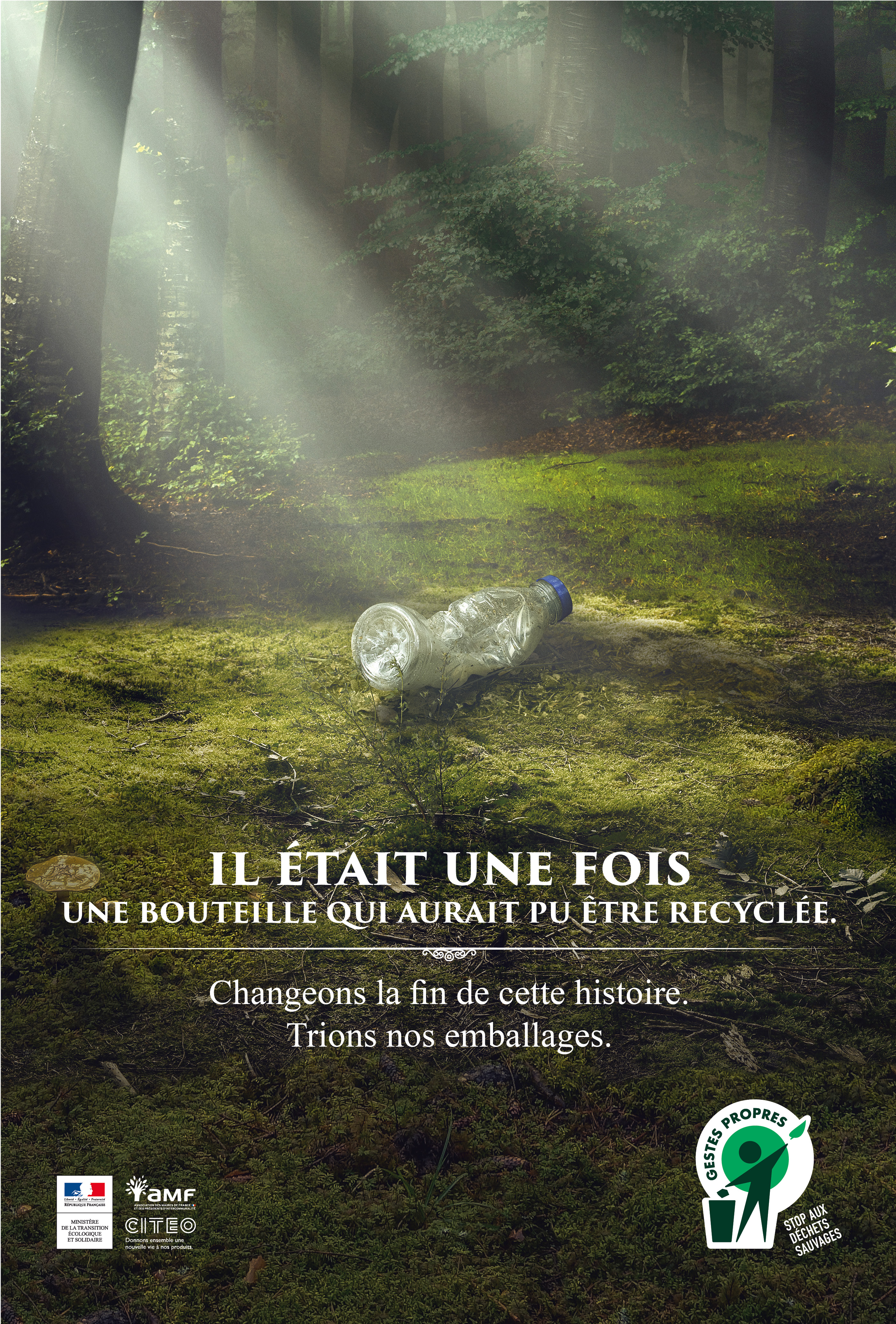 À (NOM DE LA COLLECTIVITE) AUSSI, 
UTILISONS LES SACS GESTES PROPRES
 MIS À NOTRE DISPOSITION !
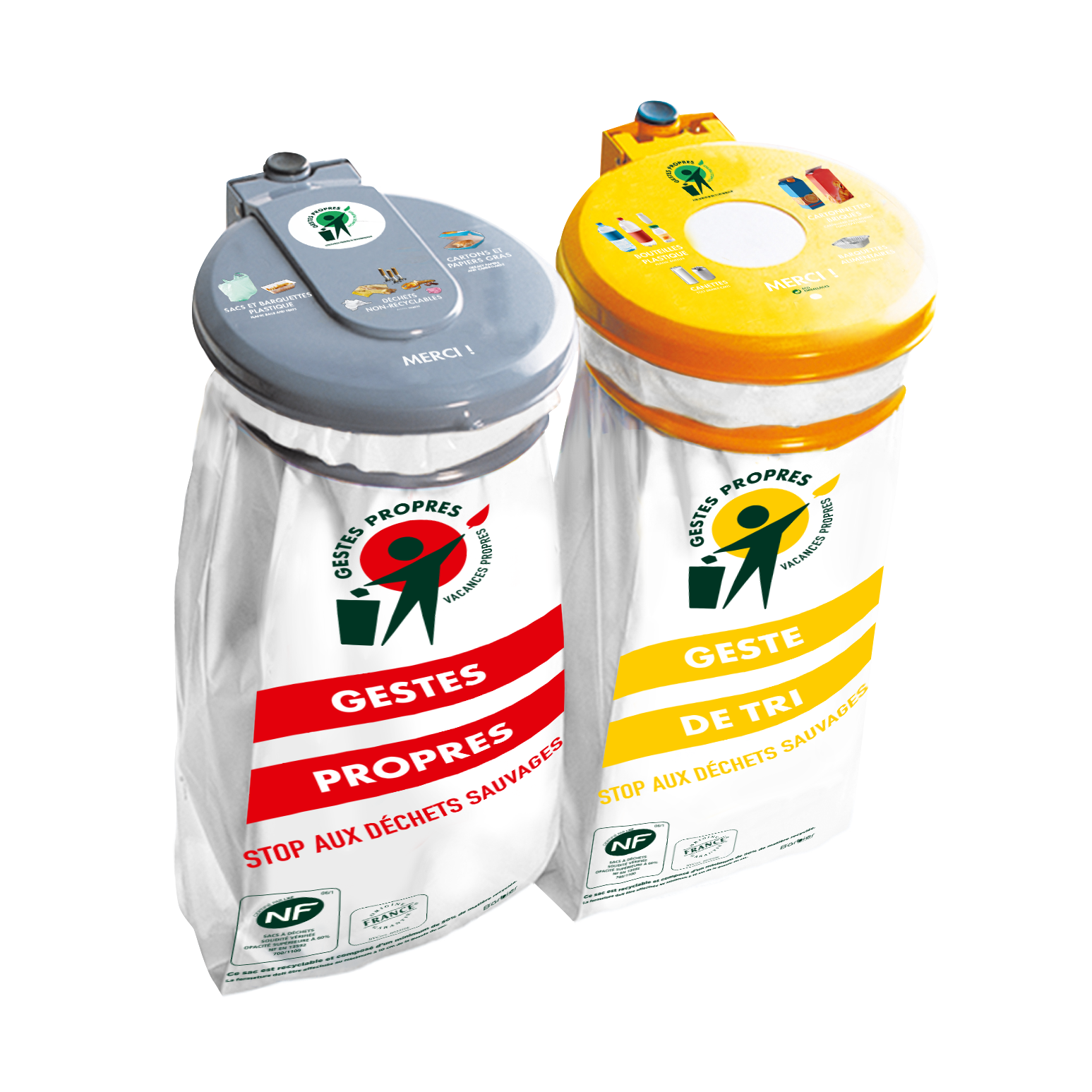 SAC ROUGE
DÉCHETS MÉNAGERS 

SAC JAUNE
DÉCHETS RECYCLABLES
Votre
Logo